Il PAPA E LA SALVAGUARDIA DELL’AMBIENTE
INQUINAMENTO,         
CAMBIAMENTI 
CLIMATICI,
RIFIUTI TOSSICI,
STANNO DISTRUGGENDO LA NOSTRA TERRA.TUTTI SIAMO CHIAMATI A DIFENDERLA E RISPETTARLA.               
Attività: 
Come si potrebbe migliorare la vita del mondo? Prova con la tua fantasia a formulare qualche idea e poi illustrala.
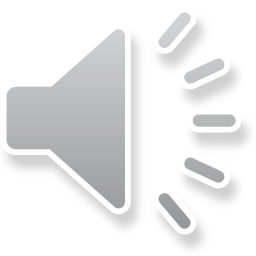 ili